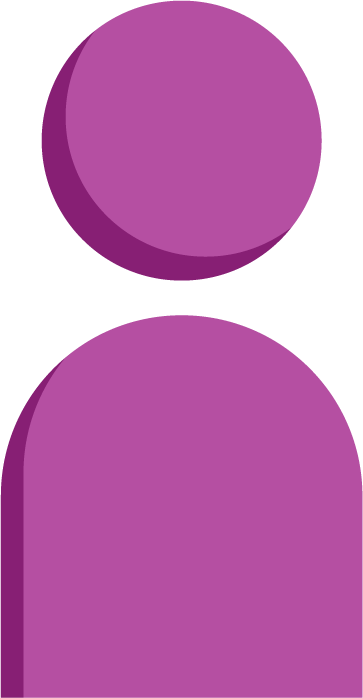 Introduce the sounds
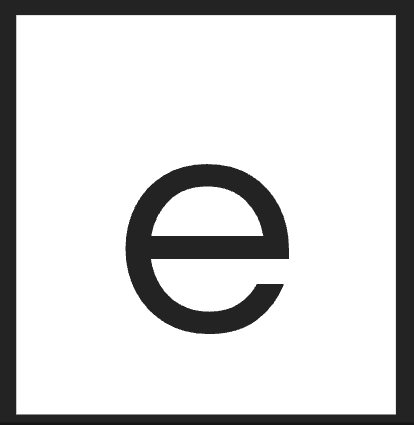 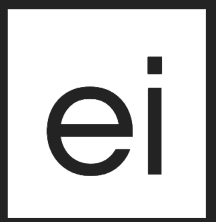 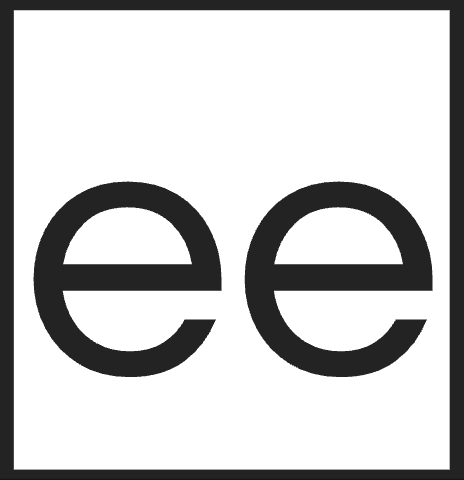 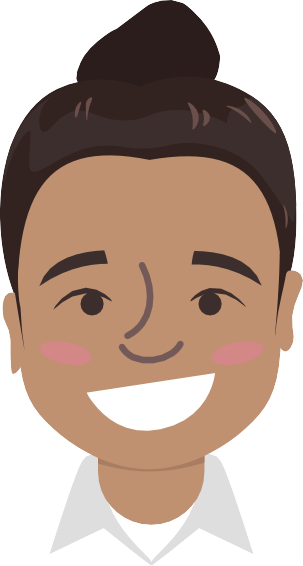 Bossy e
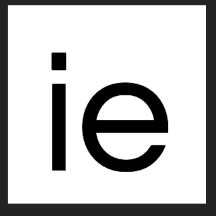 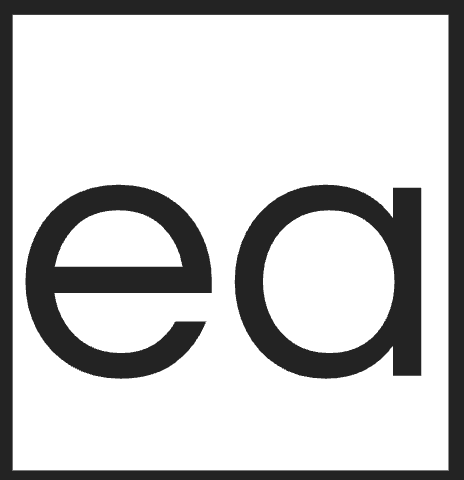 It’s time to learn new sounds! 

We use the sound rule to help us read!
Open Syllable
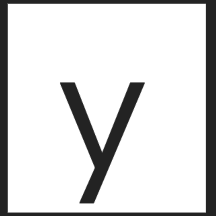 [Speaker Notes: See lesson plan for specific instructional guidance.

Introduce the Sound!
Say: Learning new sounds is so cool! Repeat our chant after me! 
"It's time to learn new sounds! 
We use the sound rule to help us read!"
Do: Say one sentence at a time of the Introduce the Sound chant and ask the students to repeat after you.
Say: Let's learn a super cool new rule today!

Do: Pull out the Sound Letter cards that make a long e sound (e, ee, ea, ei, ie, y).
Say: Today, we'll look at decoding and spelling words with the long e- all of the spellings. Let's review each of these spellings.]
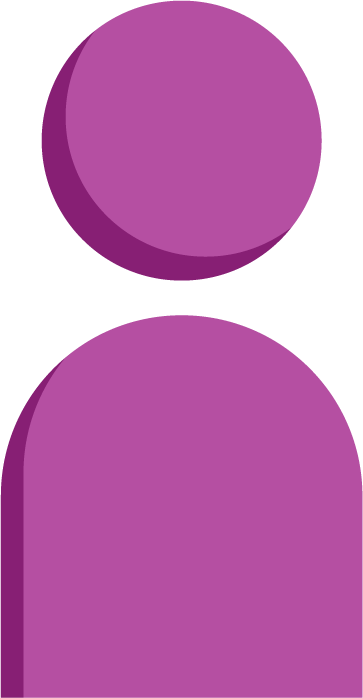 Introduce the sounds
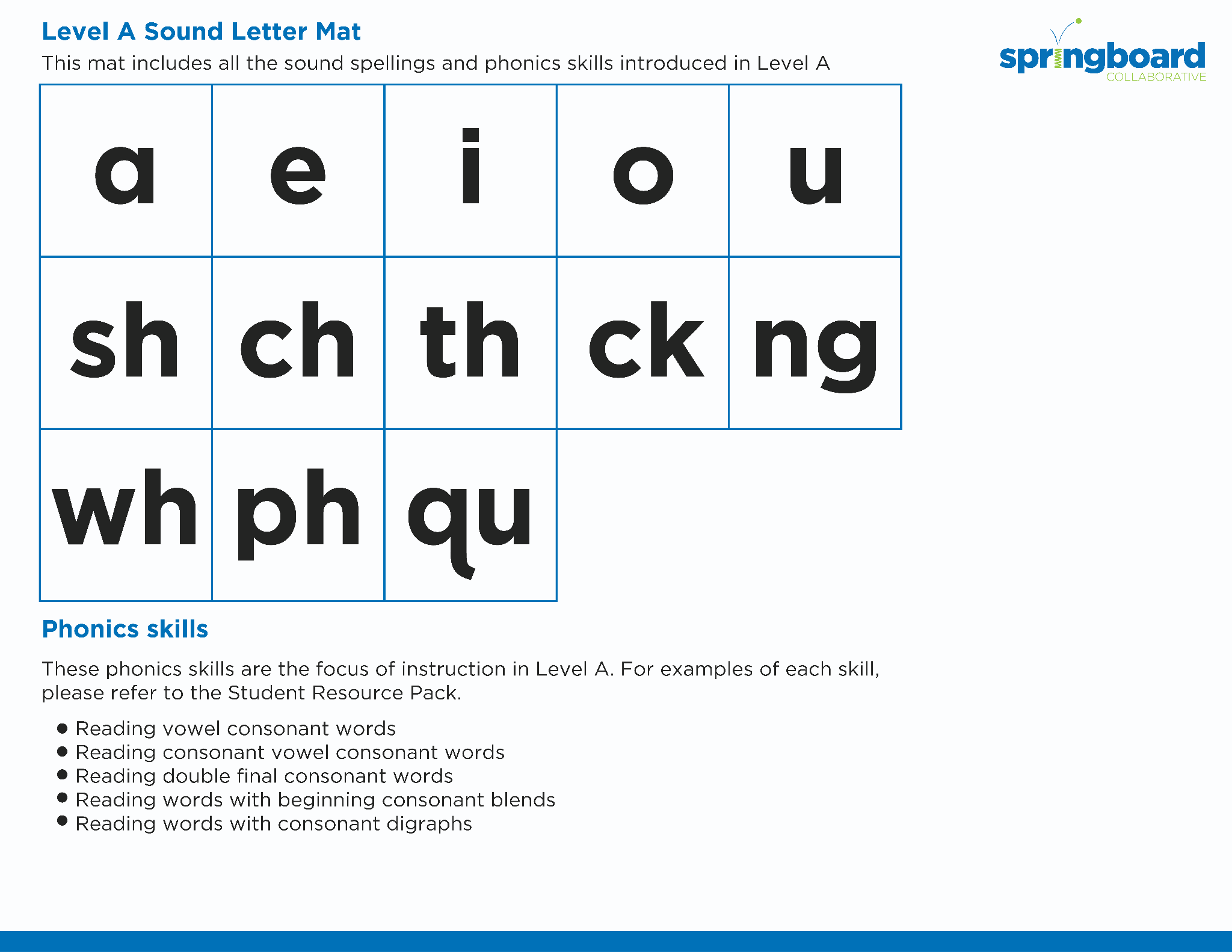 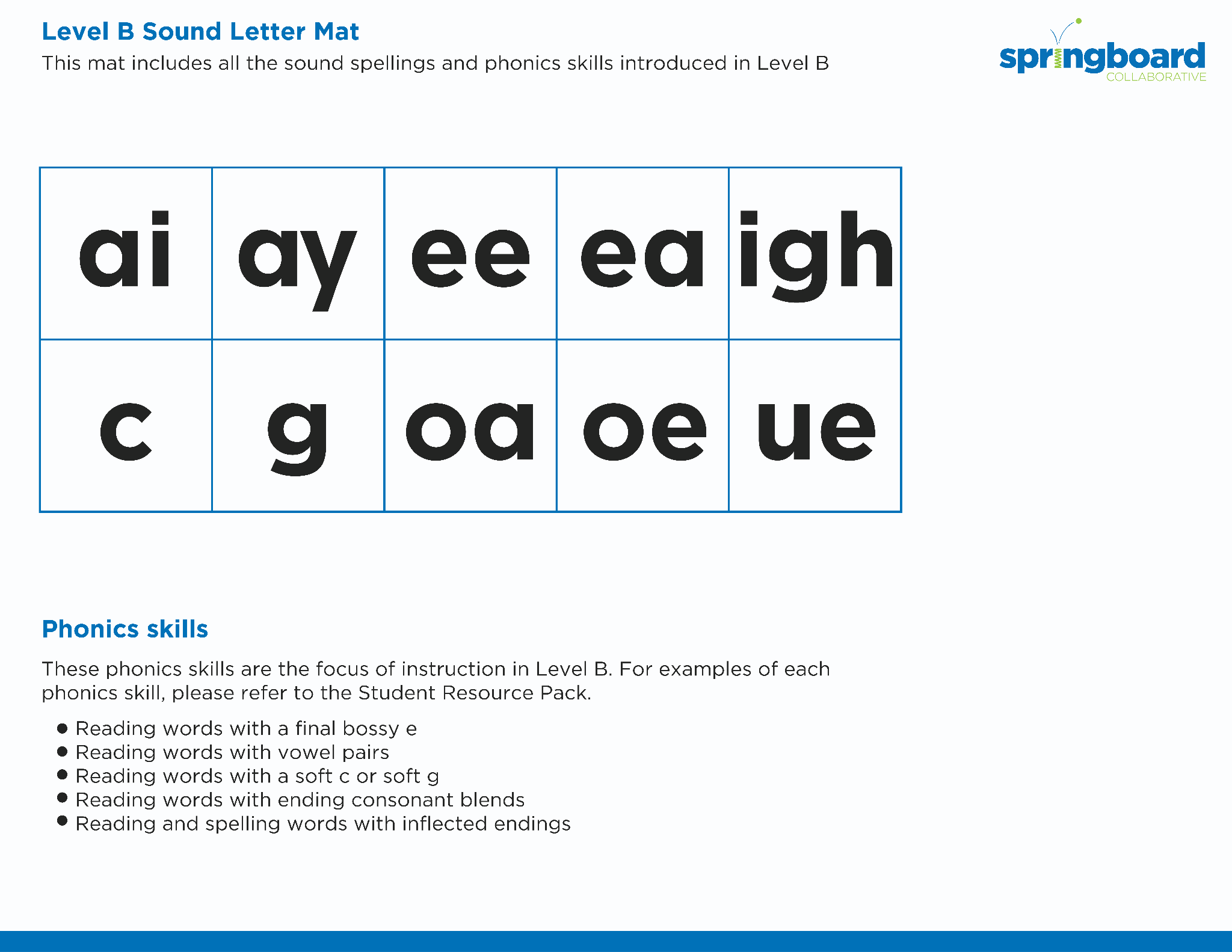 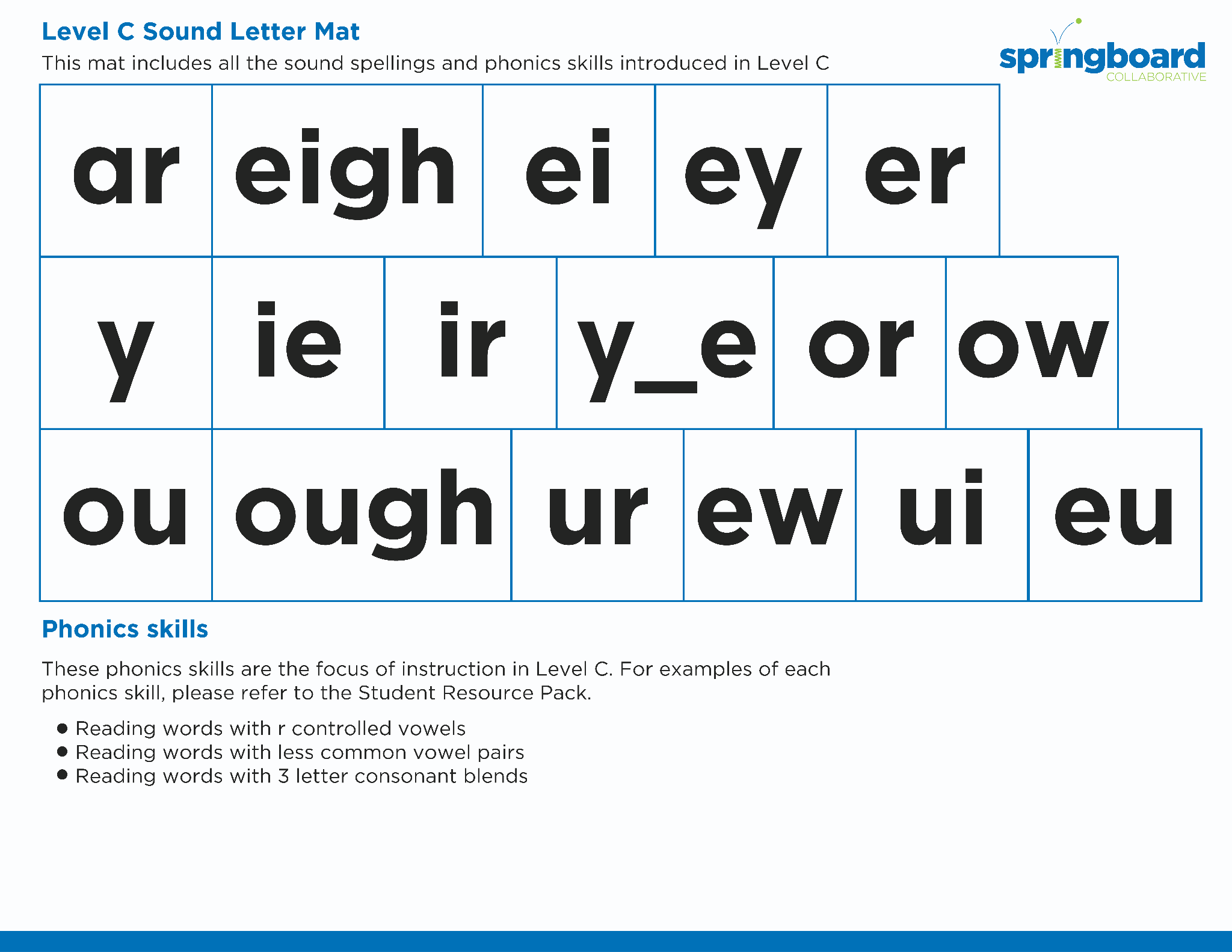 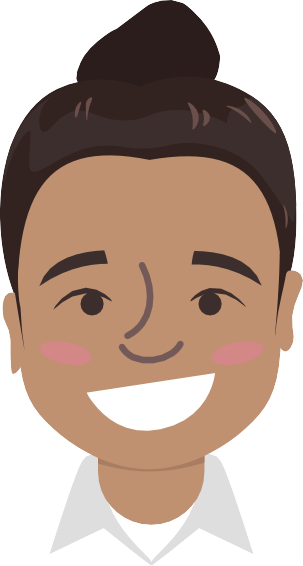 [Speaker Notes: See lesson plan for specific instructional guidance.

Introduce the Sound!
Do: Flip through and review all the sound spelling cards students have learned so far. (Sound Letter Cards: a, e, i, o, u, wh, sh, ch, ng, ck, ph, qu, ai, ay, ee, ea, igh, c, g, oa, oe, gu, ar, eigh, ei, ey, er, y, ie, ei)
Say: Let's talk a little more about when we can and cannot use each of these.
Do: Display or highlight each card as the rules are discussed.
Say: E is used in open syllables to make the long e sound. E-e and i-e can be used anywhere in a word. E-a and e-i do not come at the end of words. Y usually comes at the end of the word. So many ways to make a long e sound!]
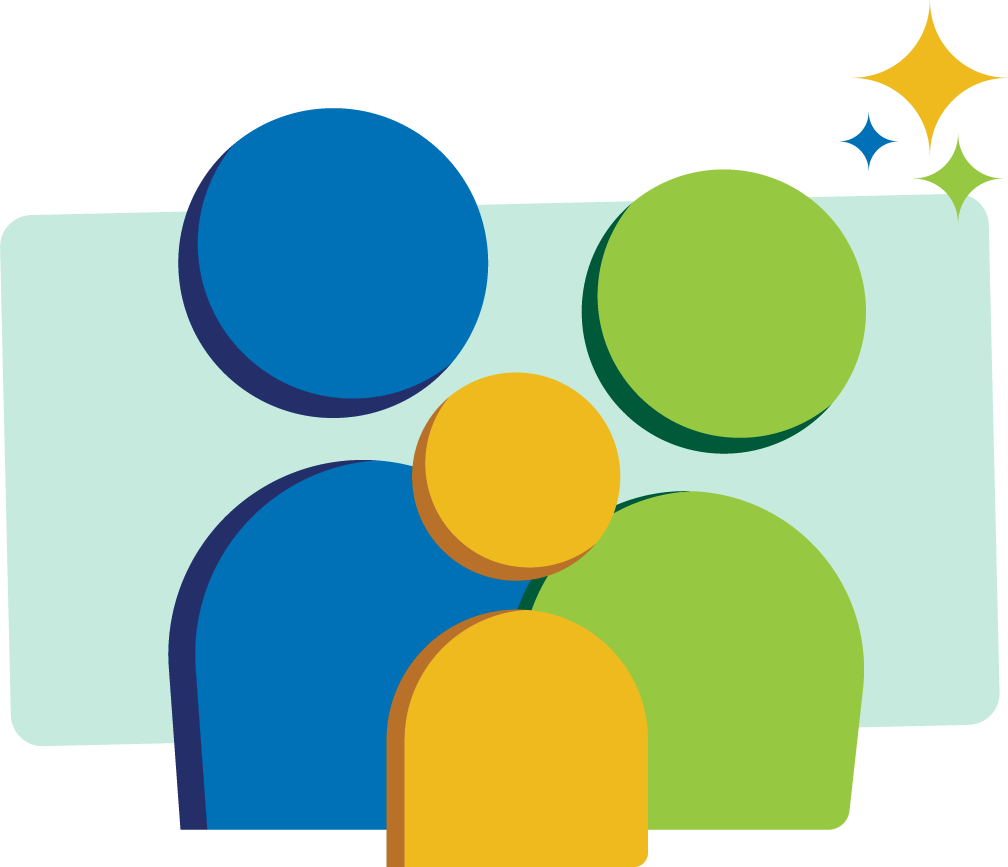 Blend 
the sounds
Family Activity
river
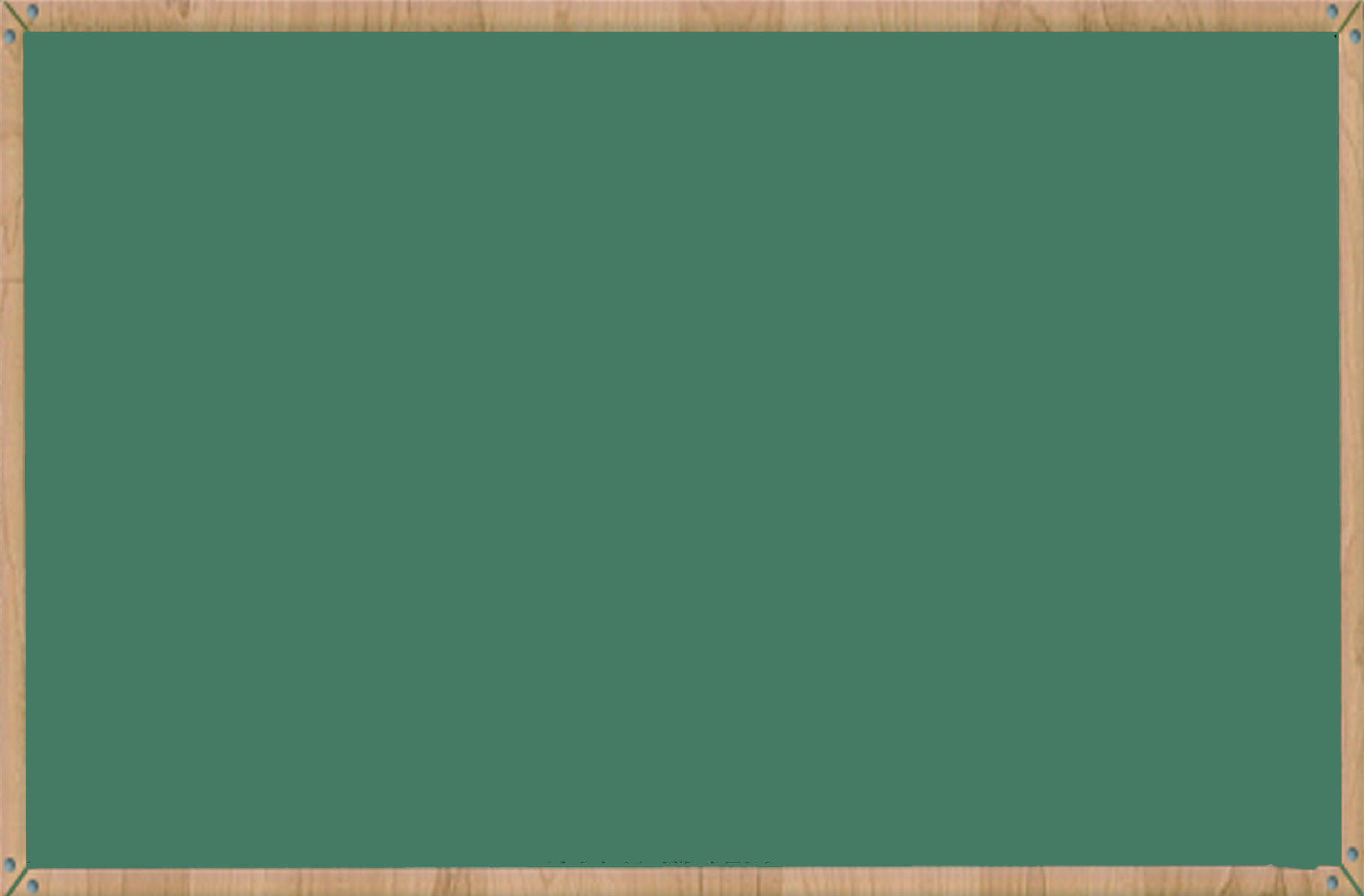 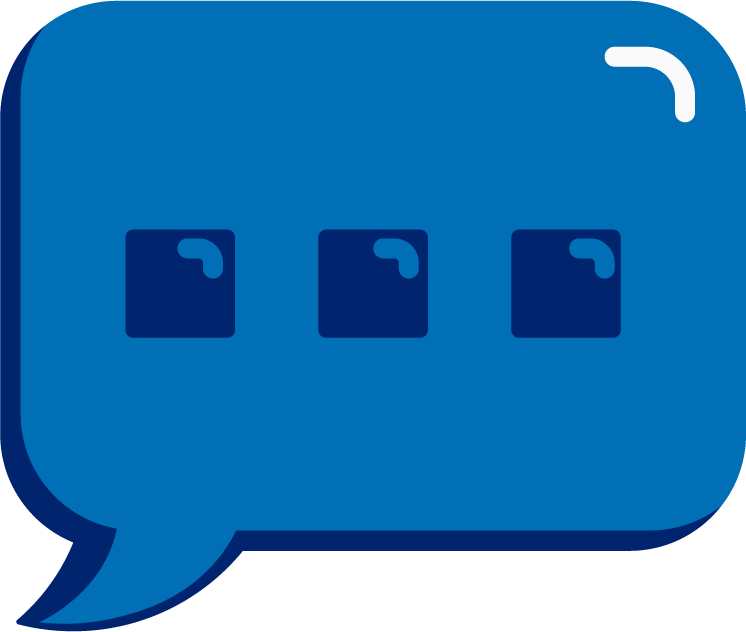 It’s time to blend the sounds!

It’s time to blend the sounds to help us read the words smoothly!
river
[Speaker Notes: See lesson plan for specific instructional guidance.

Blend the Sounds!
Say: Blending sounds helps us read the words smoothly! Repeat our chant after me! 
"It's time to blend the sounds! 
It's time to blend the sounds to help us read the words smoothly!" 
Do: Say one sentence at a time of the Blend the Sounds chant and ask the students to repeat after you.
Say: Let's practice blending the sounds in some words today!

Say: When we blend the sounds in words, it helps us read the words smoothly. Let's try it.
Do: Point to the word river.
Say: What spelling patterns do you see? I see an r controlled vowel, e-r that says /er/. Underline it! Put a dot under each vowel. How many syllables will we have? What does e-r say?
Do: Listen as students tell you /er/.
Say: Let's sound it out. /r/ /i/ /v/ |/er/ = "river".]
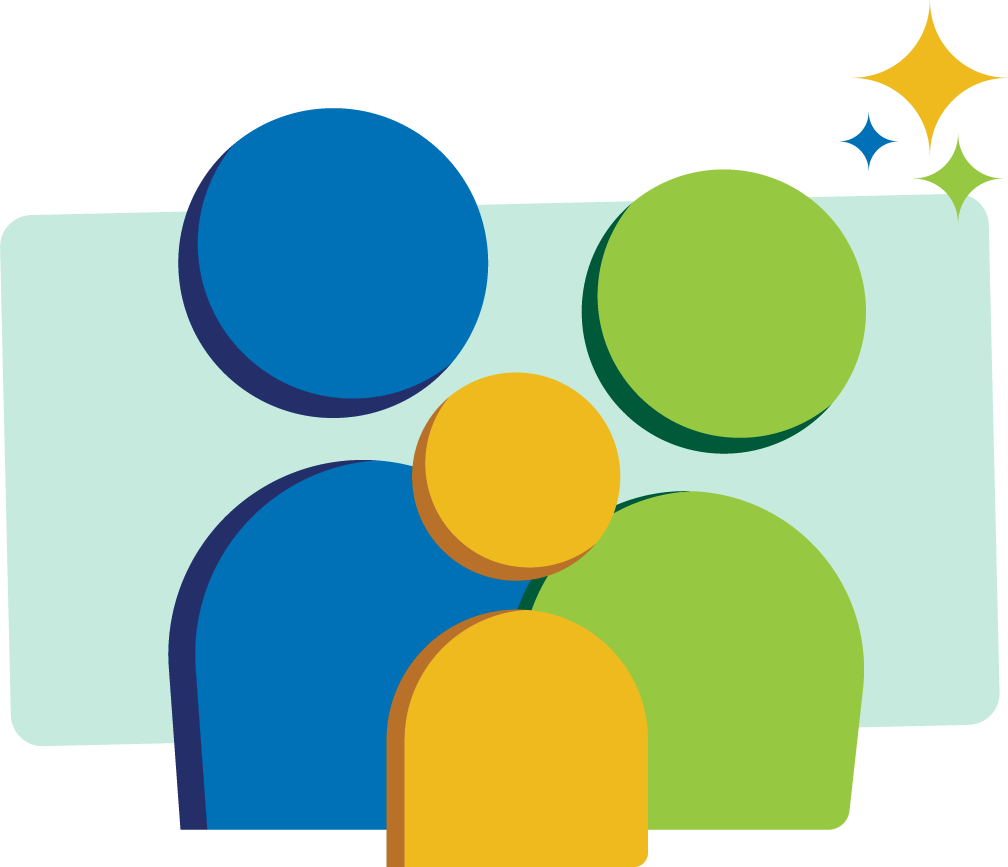 Blend 
the sounds
handy
Family Activity
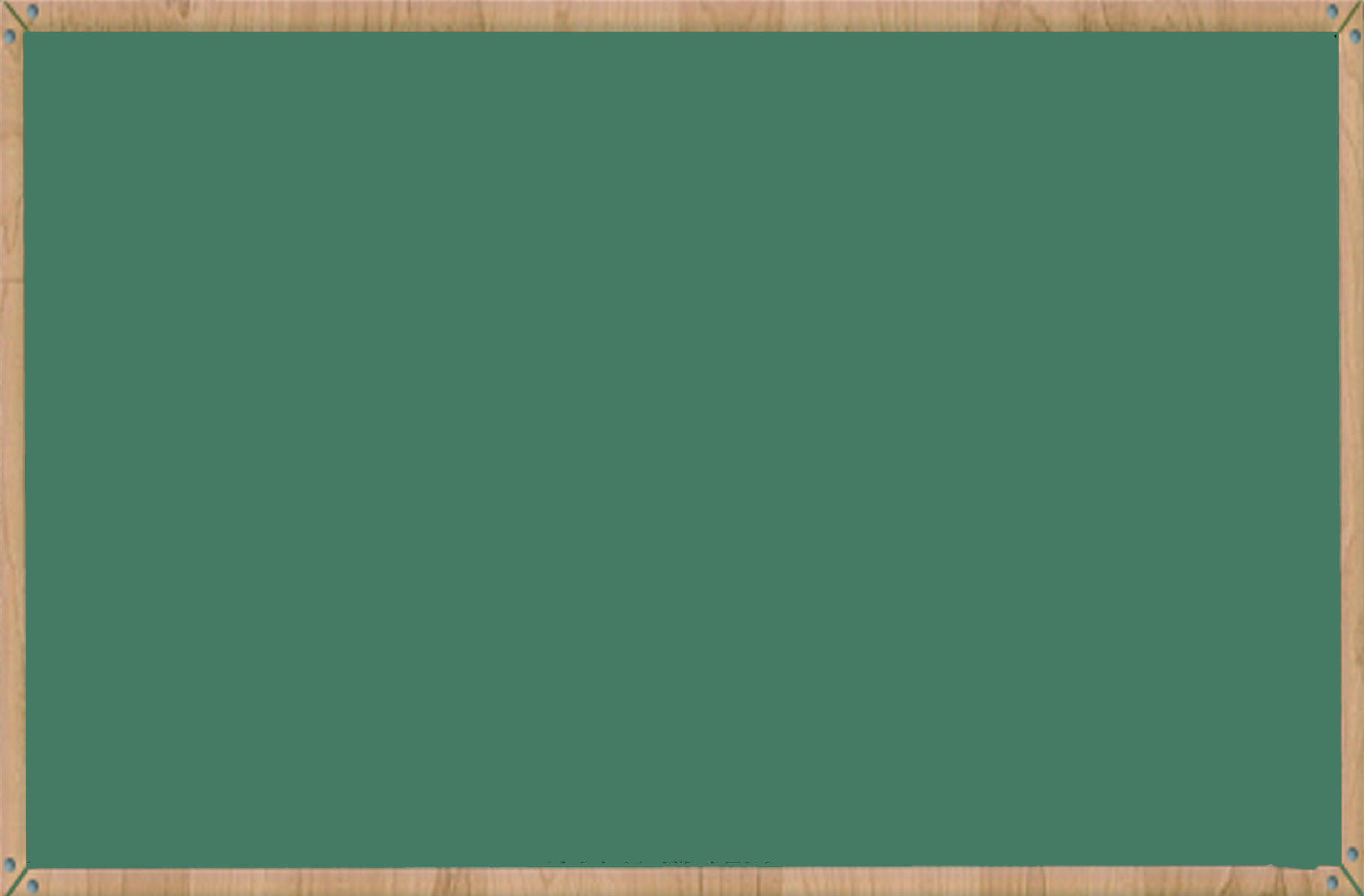 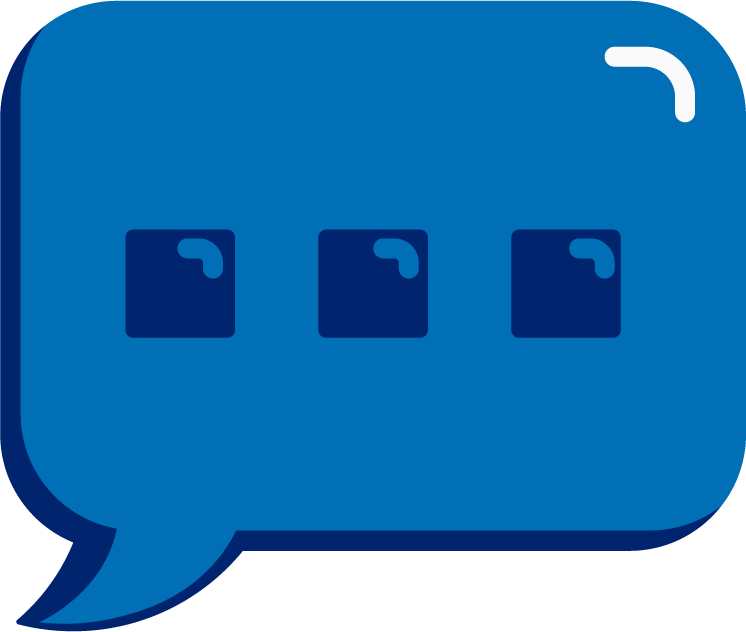 handy
[Speaker Notes: See lesson plan for specific instructional guidance.

Blend the Sounds!
Do: Point to the next word, handy.
Say: What do you see?
Do: Pause and let students talk about what they see.
Say: I see two unconnected vowels telling me I probably have 2 syllables. Put a dot under each vowel. I'll divide between the d and y. Work with your neighbor and figure out how we read this word!
Do: Offer support as necessary. Take notes on the students that can accurately blend and students that may need reteaching and/or additional support.
Say: Yes! The word is /h/ /a/ /n/| /d/ /e/ = "handy". Smart blending!]
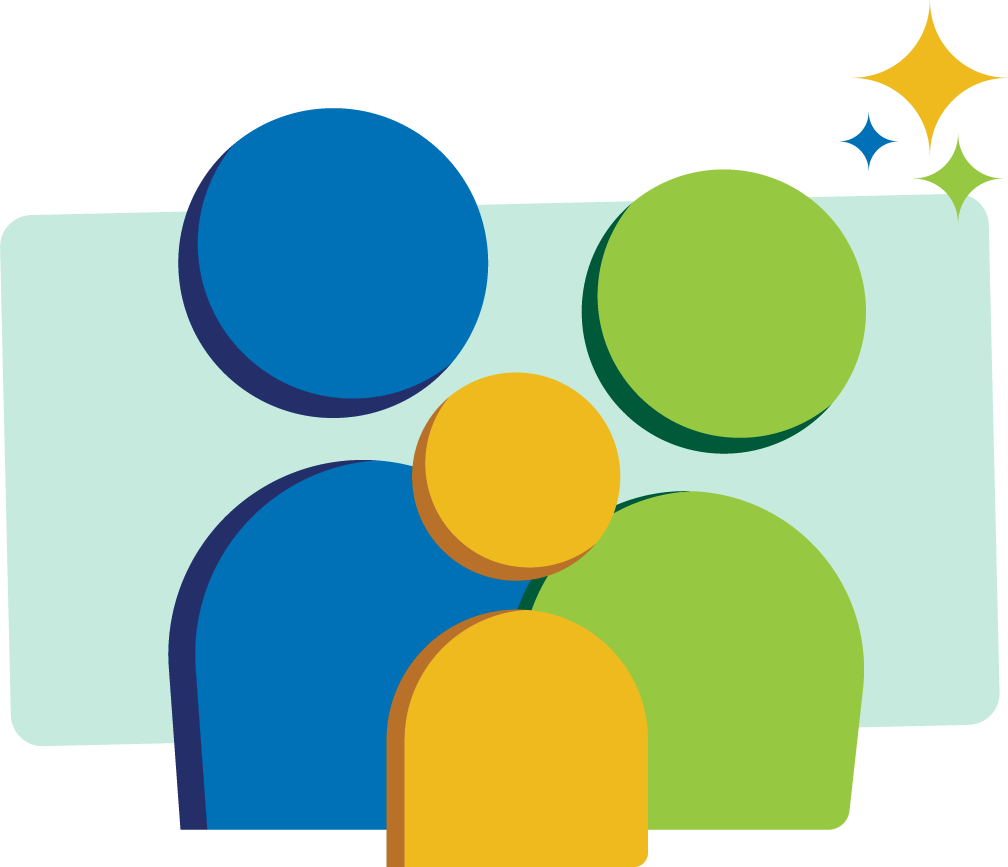 Read 
the words
Gabe and I have been waiting to take the train. It is here! The wheels squeak on the tracks. We have to plug our ears. After it stops, we squeeze on. Some people need seats. I do not need a seat. I lean on Gabe. A baby begins to shriek, but only briefly. After a quick time, the baby looks at the ceiling and finds her fingers. We are all happy.
Family Activity
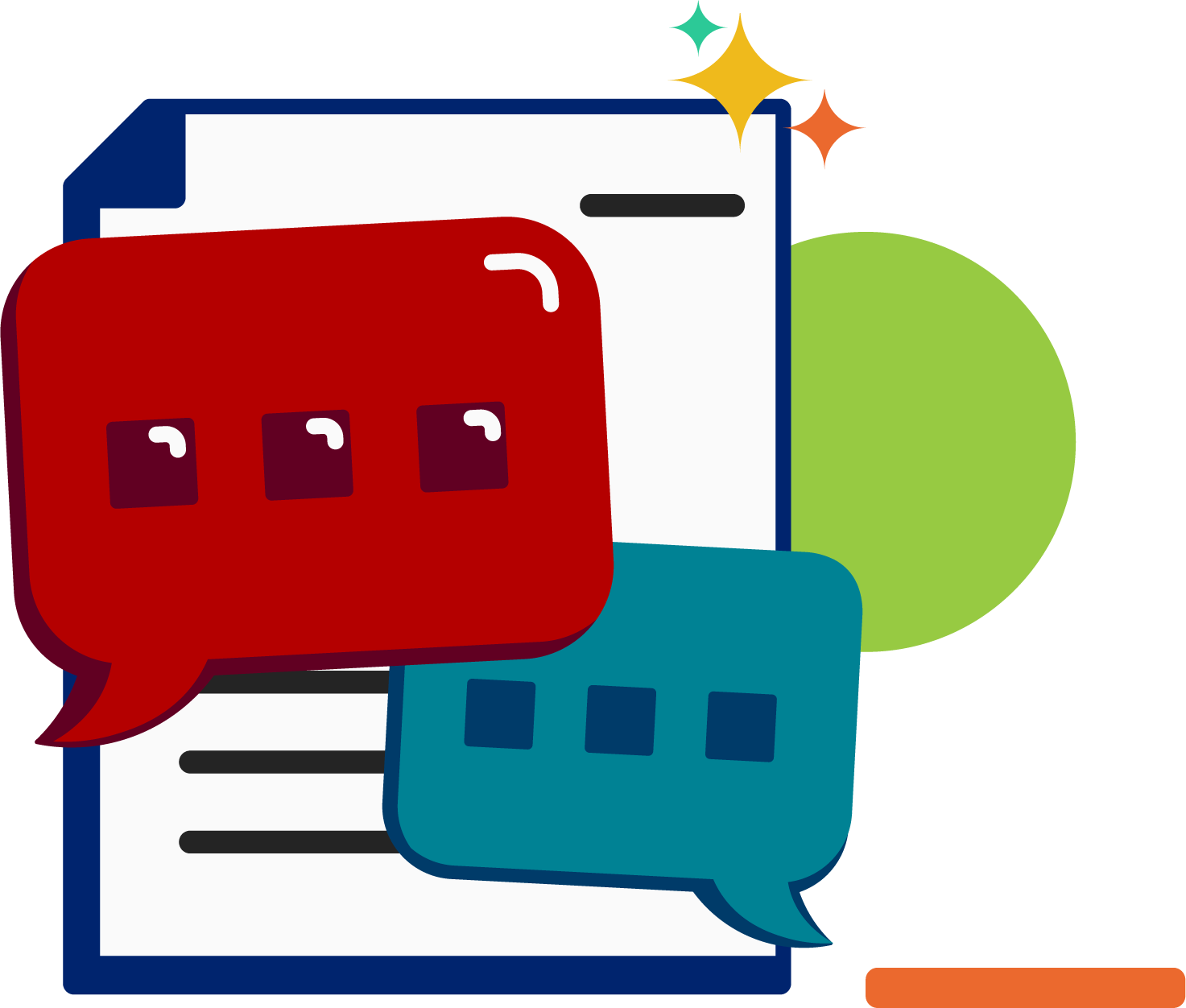 It’s time to read the words!

It’s time to read the words, so we can read smoothly, like we are speaking!
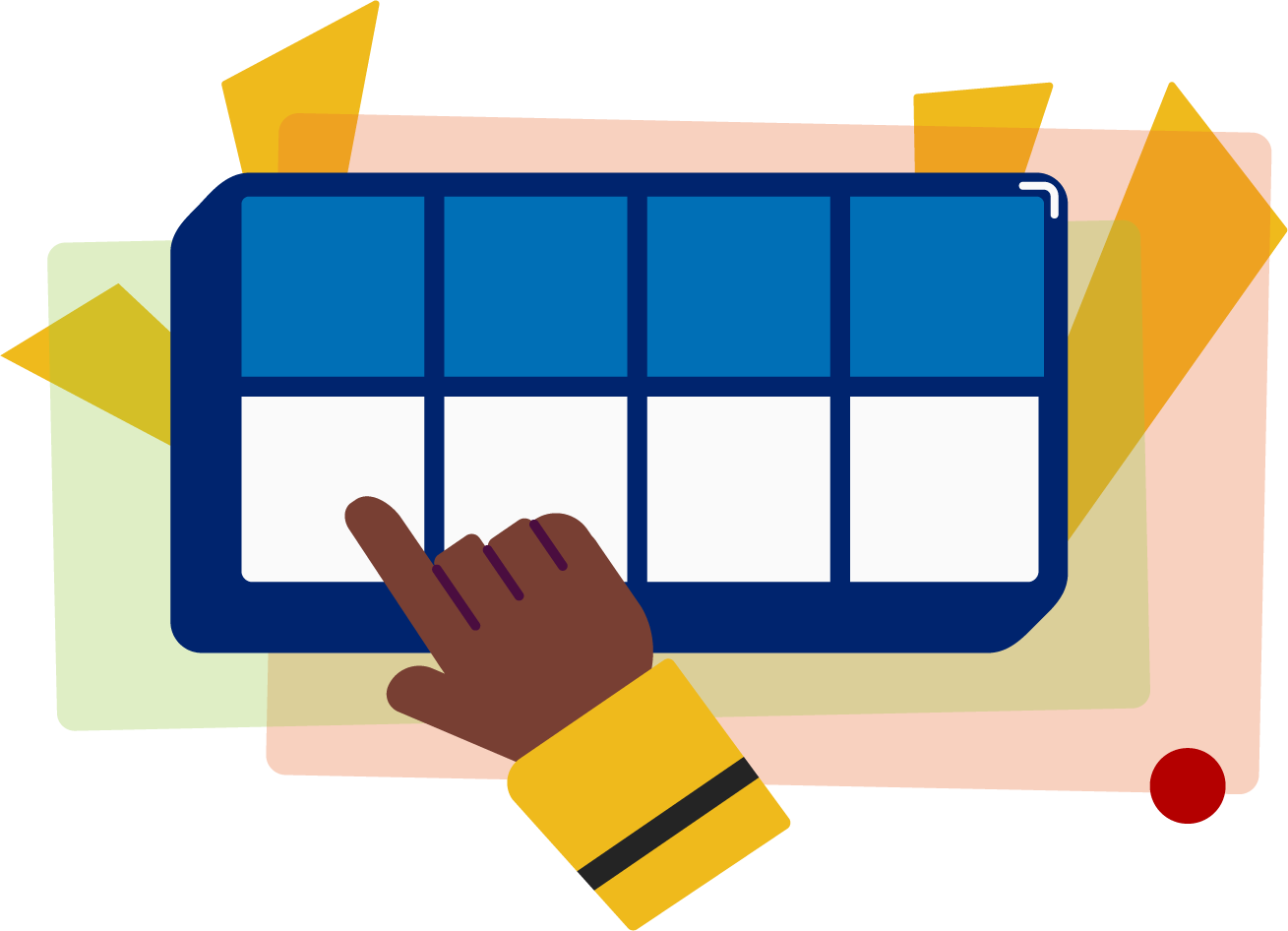 [Speaker Notes: See lesson plan for specific instructional guidance.

Read the Words!
Say: When we practice reading the words, it can help us read the words faster and faster. This helps us learn to read smoothly like when we are speaking! Repeat our chant after me! 
"It's time to read the words! 
It's time to read the words so we can read smoothly like we are speaking!" 
Do: Say one sentence at a time of the Read the Words chant and ask the students to repeat after you.
Say: Let's practice reading words today!

Say: We are going to read the words. When we practice reading the words, it helps us read faster and faster. This helps us focus on what we can learn from the words. Let's read a short text today. It's a short silly story.
Do: Display the text.

Gabe and I have been waiting to take the train.
It is here!
The wheels squeak on the tracks.
We have to plug our ears.
After it stops, we squeeze on.
Some people need seats.
I do not need a seat. I lean on Gabe.
A baby begins to shriek, but only briefly.
After a quick time, the baby looks at the ceiling and finds her fingers.
We are all happy.

Say: When we read these words, we look to see what spelling pattern it uses so we know what vowel sound to make. This unit, we've been practicing reading words with the long e sound using all the different spelling patterns. This text uses all of them as well as the high frequency words you've learned. Let's read this text first to read it and see what's happening in this short story.
Do: Point to the words and read it together. Help students decode as necessary. Pay attention to students who need a little extra support.
Say: Now that we've read it once. Let's read it again and talk about what long e spelling patterns we see! What are all the ways to make the long e sound?
Do: Record students ideas. Then, read the text again and sort all the long e words according to rule.

CVCe - here
ee- wheels, squeeze, need, feel
ea - squeak, ears, seats, lean
ei- ceiling
ie - shriek, briefly
y - baby, happy
open syllable - we, begins, she
r controlled e - after, fingers, her

Say: So many ways to make the long e sound! Look at everything you've learned! Those brains are growing!]
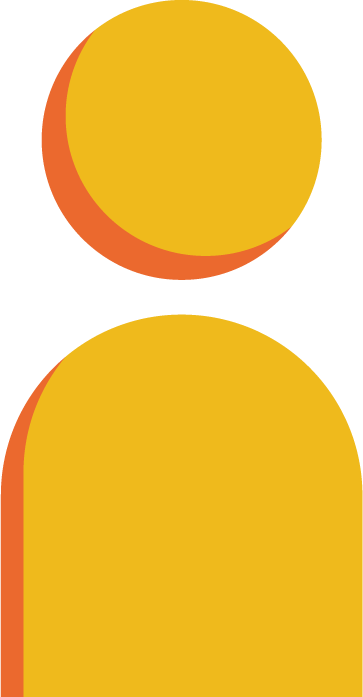 Decode 
the words
amber		  study
grief				  protein
Egypt
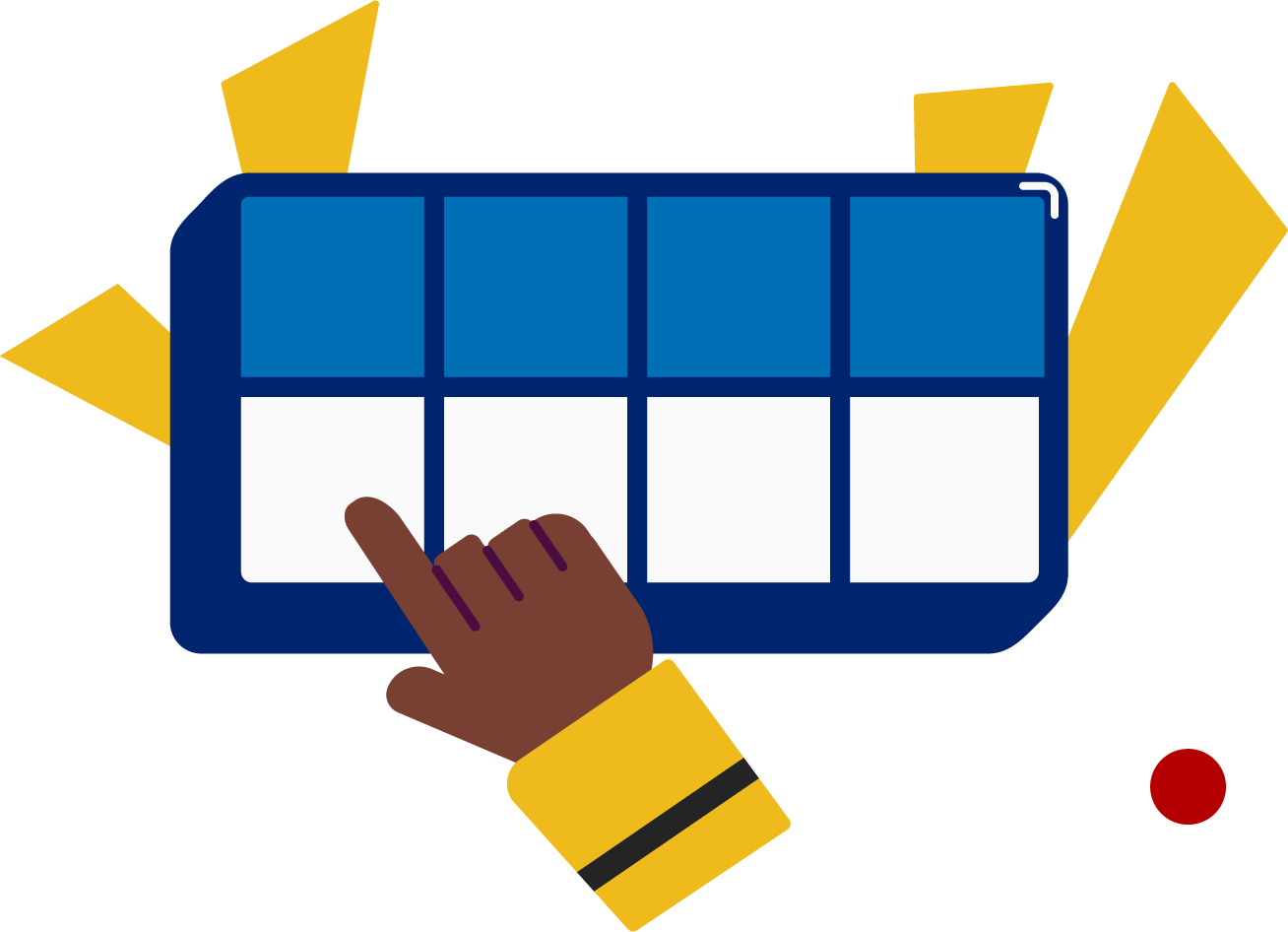 It’s time to decode the sounds in the words!

It’s time to decode the sounds in the words so 
we can read the words!
[Speaker Notes: See lesson plan for specific instructional guidance.

Decode the Words!
Say: Decoding is when you break up the sounds in a word and read each sound one at a time. Then you blend the sounds together to read the word! Repeat our chant after me! 
"It's time to decode the sounds in the words! 
It's time to decode the sounds in the words so we can read the words!" 
Do: Say one sentence at a time of the Decode the Words chant and ask the students to repeat after you.
Say: Let's practice decoding the sounds in words today!

Say: We are going to decode the words. Remember decoding is when you break up the sounds in a word and read each sound one at a time. Then you blend the sounds together to read the word! When we decode the sounds in words, it helps us read the words correctly. Look at our words for today.
Do: Point to the words.
Say: Follow this routine:
Underline any letters that go together. Put dots under your vowels.
Draw in the syllable break.
Look for the spelling patterns.
Name any phonetic rules that help with pronunciation.
Try reading it. Is it right? If not, try another pronunciation.
Do: Partner students.
Say: You and your partner work together to decode these words (amber, study, grief, protein, Egypt). I'll be by to listen. Use your Double Decker Elkonin Boxes.
Do: Listen as students decode the word. Take notes on the students that can accurately articulate the sounds and read the word and students that may need reteaching and/or additional support.
Say: Excellent work applying our new rule to decoding words today!

NOTE: If the "Read the Words" section goes long, you can skip "Decode the Words" for today so that you have enough time to take the Formative Assessment.]
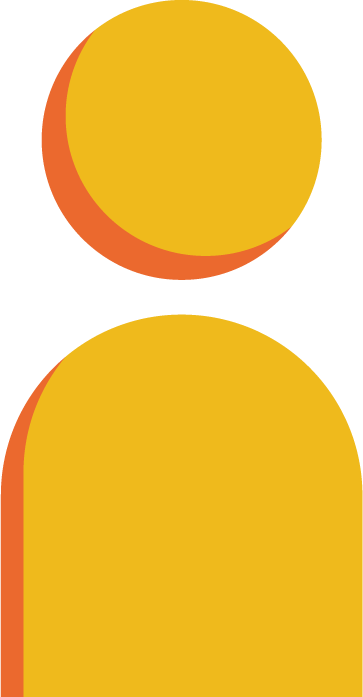 Spell 
the words
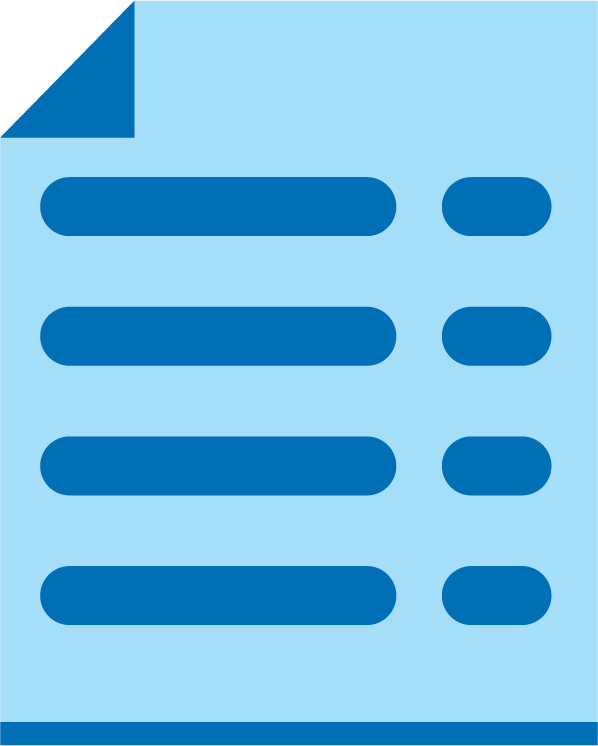 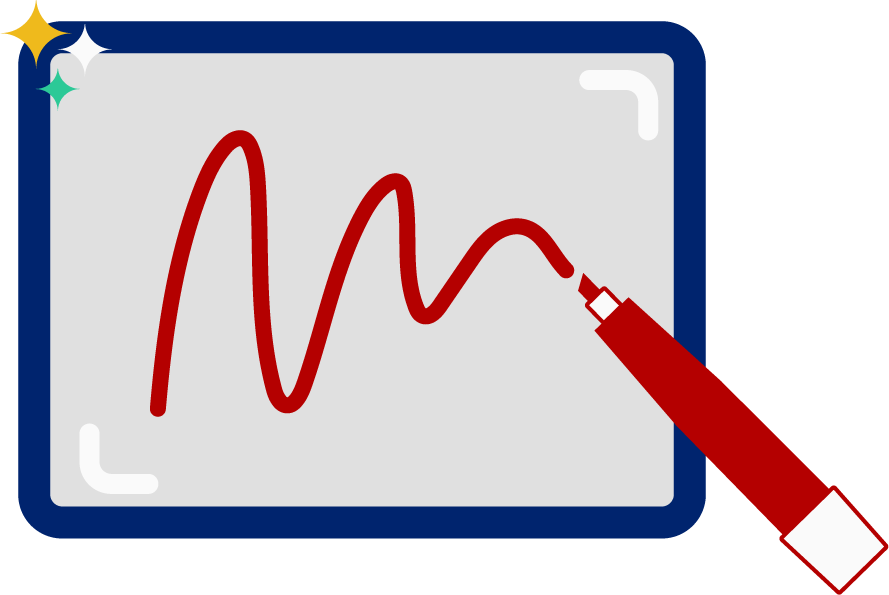 [Speaker Notes: See lesson plan for specific instructional guidance.

Follow the directions to administer the Formative Assessment for Level C, Unit 2.]
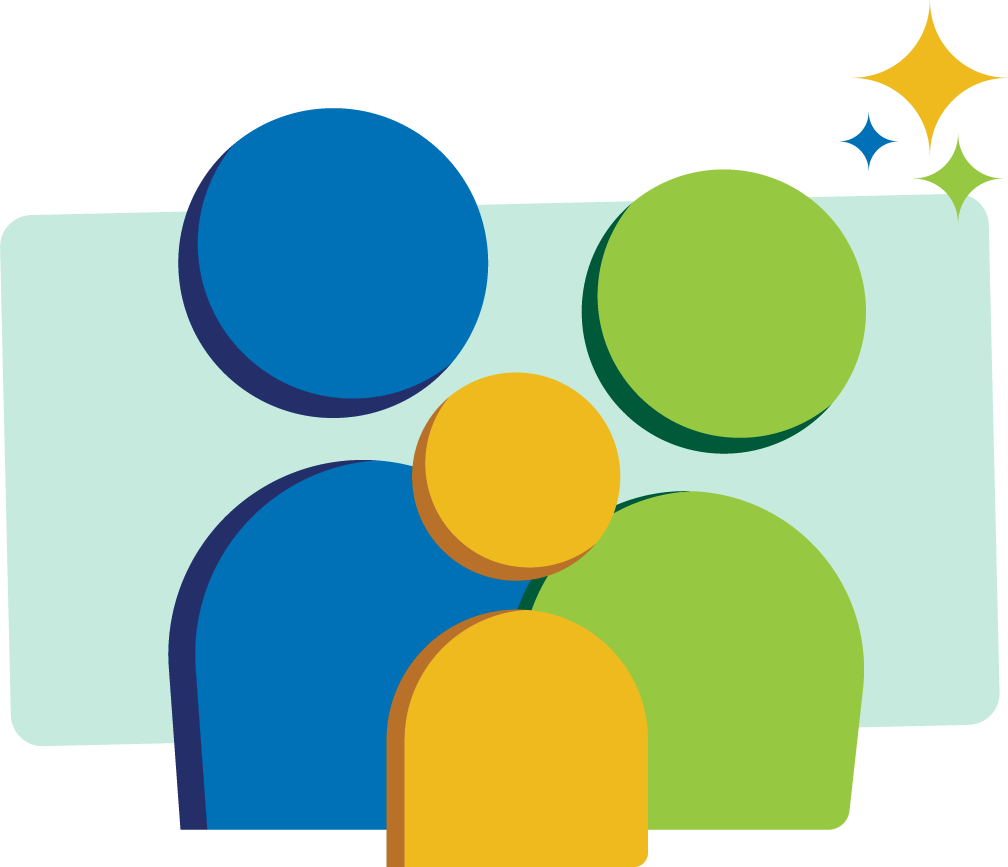 High 
Frequency 
Words
Family Activity
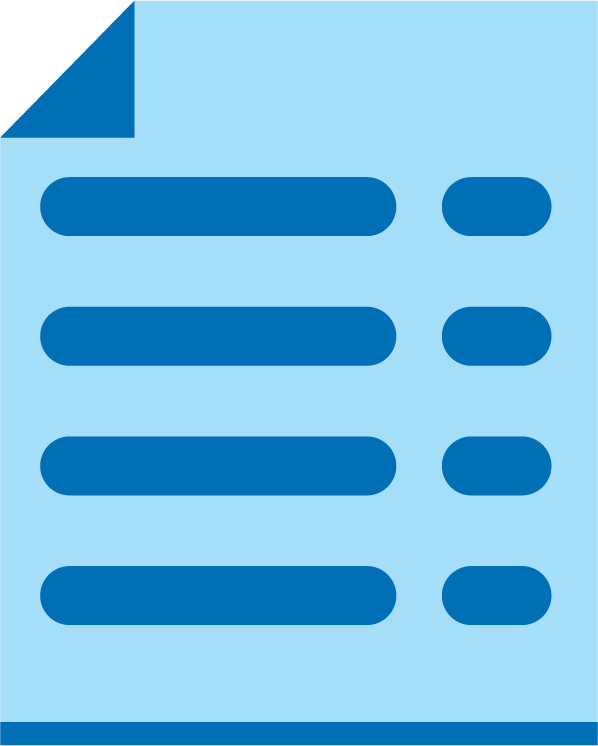 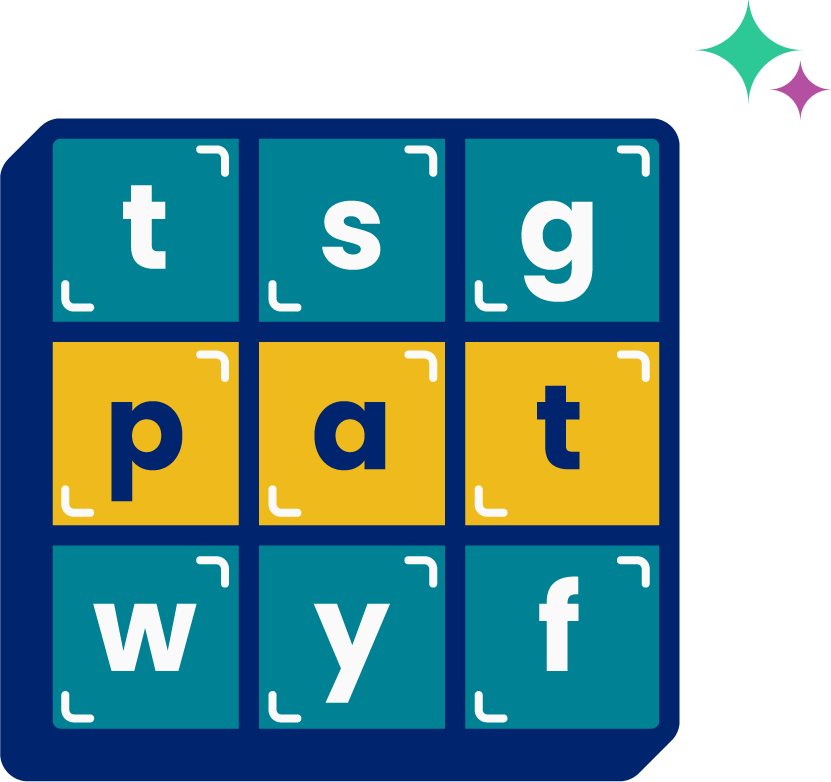 [Speaker Notes: See lesson plan for specific instructional guidance.

Given that you need to administer Level C, Unit 2 Formative Assessment, there is no new HFW. If you have time, review previously taught words.]